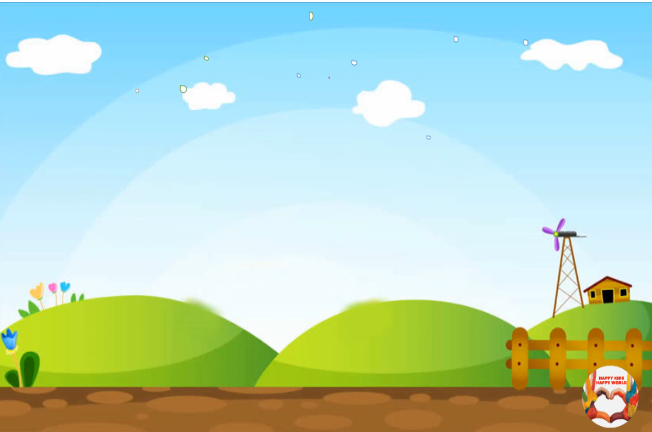 UBND QUẬN LONG BIÊN
TRƯỜNG MẦM NON ĐỨC GIANG
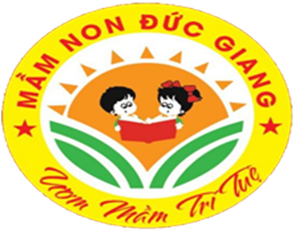 LĨNH VỰC PHÁT TRIỂN NHẬN THỨC
Đề tài: NBTN Con gà, con vịt
Lứa tuổi:  24 – 36 tháng
Giáo viên: Nguyễn Thị Thu
Năm học: 2021 - 2022
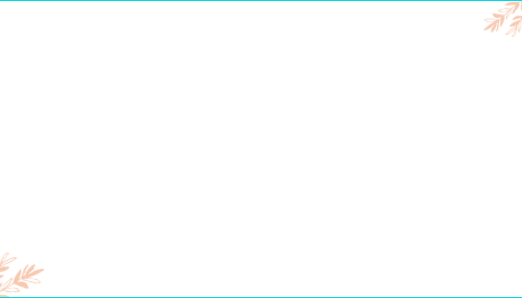 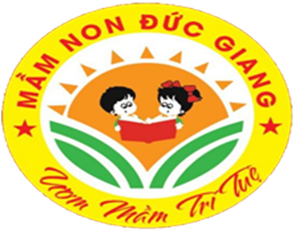 I. MỤC ĐÍCH – YÊU CẦU
1.Kiến thức :
- Trẻ nhận biết đúng con gà trống, con vịt
- Trẻ biết tên, đặc điểm nổi bật của con gà trống và con vịt: Con gà trống có mào đỏ, có mỏ nhọn, gà trống gáy ò ó o o...Con vịt có mỏ dẹt, chân vịt có màng, vịt kêu cạp, cạp, cạp..
- Trẻ biết phân biệt con gà trống - con vịt
2.Kĩ năng:
- Phát triển ngôn ngữ cho trẻ thông qua hoạt động.
- Rèn kỹ năng lắng nghe, nói những câu dài: gà trống có mào đỏ, gà trống có mỏ nhọn, vịt có mỏ dẹt, chân vịt có màng và khả năng ghi nhớ có đích.
-Trẻ phân biệt một số đặc điểm khác nhau rõ nét của con gà trống- con vịt: gà trống có mào đỏ, gà trống có mỏ nhọn/ vịt có mỏ dẹt, chân vịt có màng,chân gà không có màng.
- Trẻ biết cách chơi trò chơi
3.Thái độ :
-Thích thú khi tham gia hoạt động cùng cô và các bạn.
-Yêu thương và chăm sóc các con vật nuôi trong gia đình bé
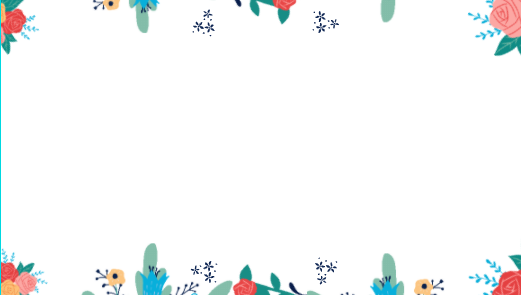 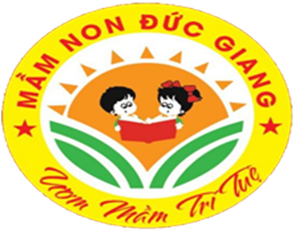 Bài hát: Con gà trống
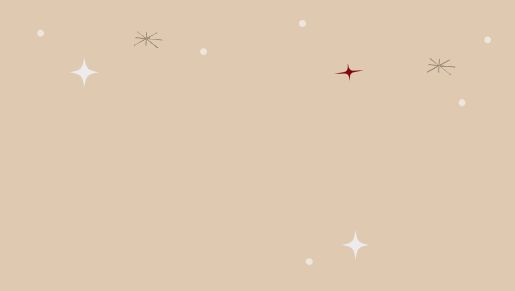 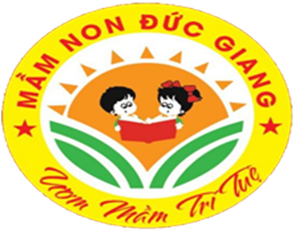 Các con vừa nghe bài hát có tên là gì?
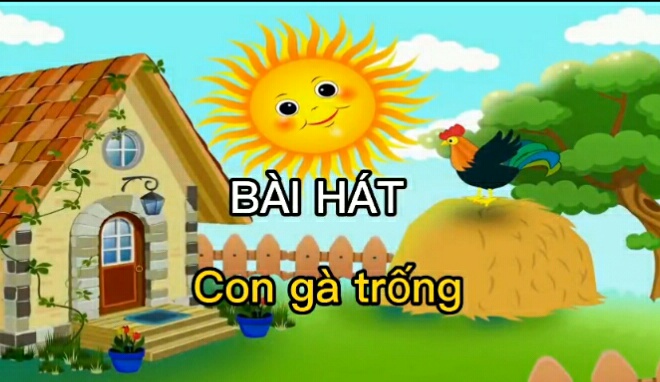 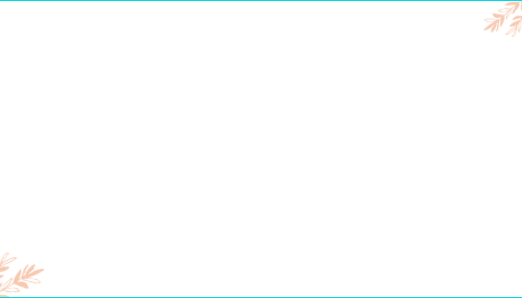 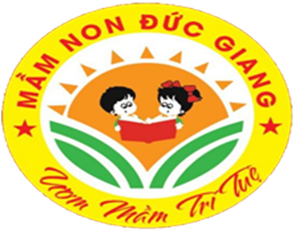 Trong bài hát có nhắc đến con gì?
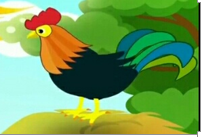 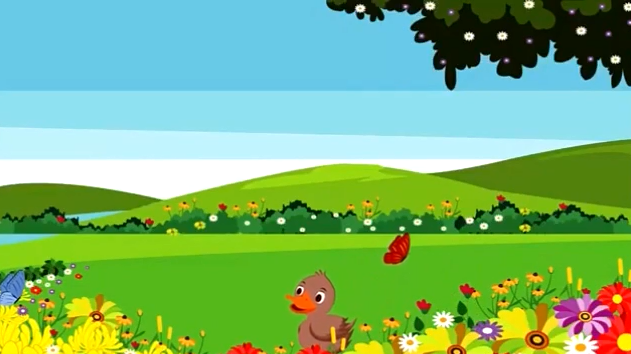 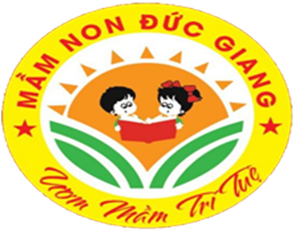 NBTN: Con gà, con vịt
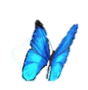 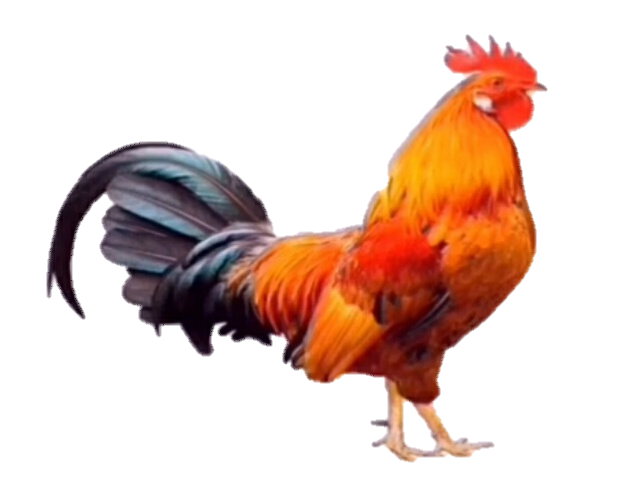 Mào gà
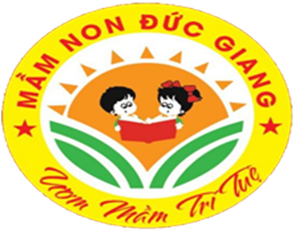 Đầu gà
Đuôi gà
Mỏ gà
Mình gà
Chân gà
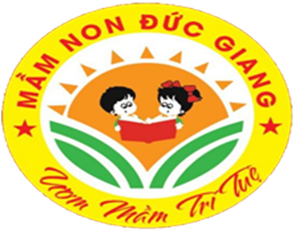 Câu đố
Con gì có cánh
Mà lại biết bơi
Ngày xuống ao chơi
Đêm về đẻ trứng.
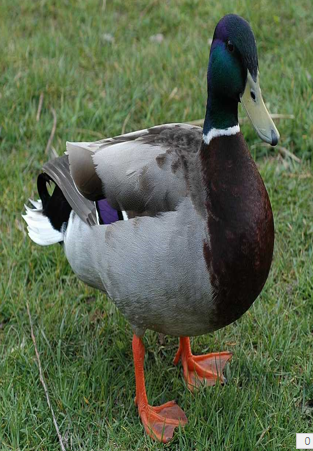 Đầu vịt
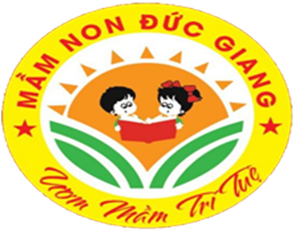 Mỏ vịt
Đuôi vịt
Mình vịt
Chân vịt